Il-Milied Madwar Id-Dinja
Qabbel dawn it-tradizzjonijiet mal-pajjizi tagħhom.
Drawwiet U Tradizzjonijiet
Ikteb minn liema pajjizi oriġinaw dawn it-tradizzjonijiet.
Kont taf li hemm  ħafna pajjiżi fl-Ewropa li fihom in-nies imorru l-Quddiesa ta’ nofs il-lejl fil-Milied biex ifakkru t-twelid ta’ Ġesù Bambin ?
Is- siġra tal-Milied
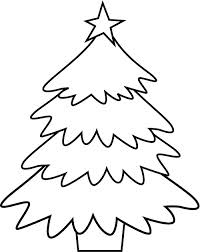 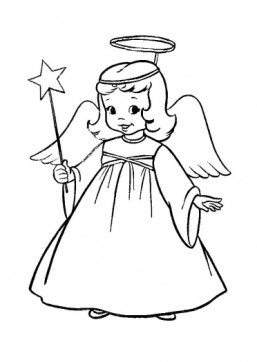 Mill-Vatikan ir-Ragħaj tal-Knisja Kattolika jixtieq  il-Milied it-Tajjeb lid-dinja kollha.
___________
Santa Klaws
Ara tagħrafx b’liema lingwa huma dawn ix-xewqat.
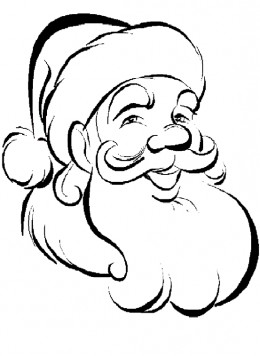 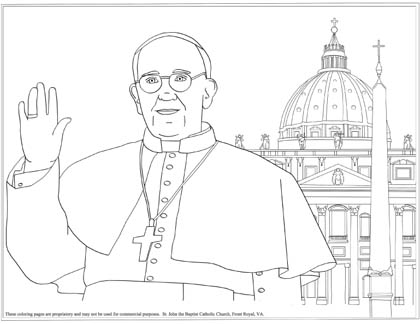 ___________
Il-Presepju
Buon Natale - _________________

Feliz Navidad - ________________

frohe Weihnachten- ___________

圣诞快乐 - ___________________

Καλά Χριστούγεννα - ___________

Joyeux Noël - _________________

Merry Christmas - ______________
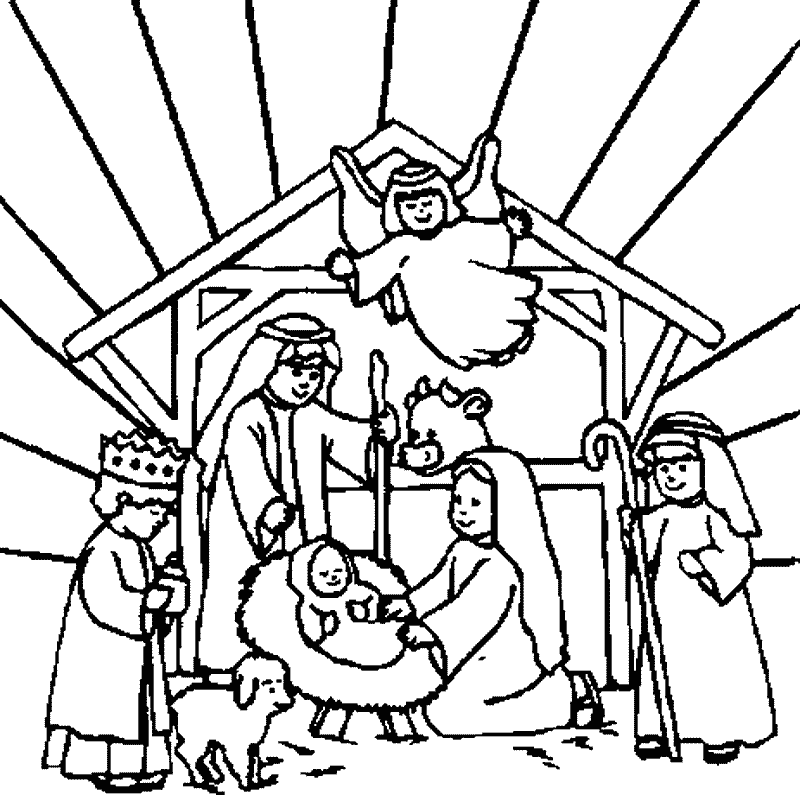 ___________
Il-Purċissjoni bil-Bambin
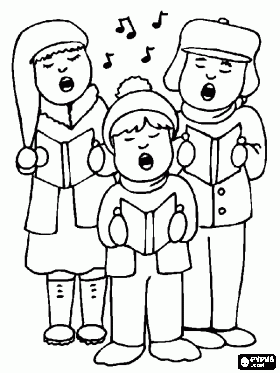 ___________